Facilitator instructions (1)
Notes pages in this presentation contain instructions, background information and speaking notes for the facilitator.
To view the notes page:
Select the “View” menu
Select “Normal” or “Notes Page” view
Note that hyperlinks in the notes only work in “Notes Page” view
For ease of use, it is recommended that the notes pages are used by the facilitator. They can be printed out or viewed on a different screen.
This is a hidden slide.
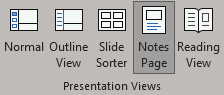 [Speaker Notes: BACKGROUND AND PREPARATORY NOTES FOR THE FACILITATOR
INSTRUCTIONS 
Each slide in this presentation contains background notes for the facilitator and speaking notes.
For ease of use, it is recommended that the notes pages and used by the facilitator. They can be printed out or viewed on a different screen.
To view the notes pages, click on the View menu above, and select Notes Pages from the presentation views (image at right in Notes Pages view).
Note: Hyperlinks in the background notes are only accessible when in ‘Notes Pages view.’
TARGET AUDIENCE
Government school council members and school boarding premises governing authorities.
Note: All references to ‘schools’ in this presentation include school boarding premises.
BACKGROUND
Annual child safety training for school councils is mandatory under the child safe standards.
This presentation has been designed to meet the training and induction requirements, specified in Ministerial Order 1359 (https://go.vic.gov.au/3V6jC8S) as they relate to school council members and volunteers. 
The presentation addresses the requirements in clauses: 7.2c, 10.2c, 10.4a, 10.4b, 12.2b, 12.2c, 12.2d and 12.2e of Ministerial Order 1359.
The school council has a specific role in child safe standards 2, 6, 8 and 9.  Where the school council has a role, the slide for the standard includes an orange bar for ease of reference and to focus discussion. In all other cases, the standard is highlighted with a blue bar.
School council members are also volunteers engaged in child-connected work. In that  capacity, they must be attuned to the signs of harm, aware of the school’s key child safety policies and procedures and their responsibilities to children and students, information sharing and reporting obligations, and record-keeping obligations
Note that instructions continue on next page.]
Facilitator instructions (2)
This is a hidden slide.
Refer to the background and preparatory notes for the facilitator.
Before delivering this presentation, make sure you have downloaded the latest version from PROTECT.
[Speaker Notes: BACKGROUND AND PREPARATORY NOTES FOR THE FACILITATOR
This presentation can be delivered by the principal or delegated to another staff member (for example a Child Safety Champion).
Principals can tailor the training and mode of delivery to meet the needs of the school council as required.
It is recommended schools:
keep a record of when annual training is delivered as evidence at your next school review 
deliver this presentation soon after new school council members are elected, to meet  induction requirements in addition to the annual training
ensure that school council members who are not present receive this presentation at another time.
TIME 
Allow approximately 60 minutes for the presentation, questions, and some discussion. 
Note: Principals can adjust the timing by tailoring the training and mode of delivery to meet the needs of the school council as required.
PREPARATION 
Before facilitating the session:
familiarise yourself with the Child Safe Standards (https://go.vic.gov.au/3VMQKD6), Ministerial Order 1359 (https://go.vic.gov.au/3V6jC8S) and the Child Safe Standards Action List for government schools
make copies of the Child Safe Standards Action List (https://go.vic.gov.au/3Wo9gln) for distribution to school council members if desired
familiarise yourself with the content of this PowerPoint and supporting notes
with principal approval, make any adjustments to the training and mode of delivery to meet the needs of the school council.
Before delivering this presentation, make sure you have downloaded the latest version from PROTECT (https://www.vic.gov.au/protect).
ASSISTANCE
If you need further information about this presentation or how it should be delivered, you can access support from the department’s:
child safety team (email child.safe.schools@education.vic.gov.au) 
school compliance team (email school.compliance@education.vic.gov.au). 
YOUR FEEDBACK
The Department of Education welcomes feedback on these slides.
To provide feedback, please email child.safe.schools@education.vic.gov.au.]
Victoria’s Child Safe Standards
Government School Council training
Updated Term 3, 2024
[Speaker Notes: BACKGROUND NOTES FOR THE FACILITATOR
The purpose of this presentation is to:
raise the government school council’s awareness of Victoria’s Child Safe Standards and Ministerial Order 1359 (https://go.vic.gov.au/3V6jC8S), in operation from 1 July 2022
provide an overview of the government school council’s role and responsibilities concerning the Standards in line with the powers, functions, and duties of government school councils
provide information on the school’s key child safety policies, procedures, and practices and those that also apply to government school council members. 
SPEAKING NOTES 
Hello everyone.
Welcome to this training session on Victoria’s Child Safe Standards and the government school council’s role and responsibilities for child safety. 
[Introduce yourself if required]]
Acknowledgment of Country
[Speaker Notes: BACKGROUND NOTES FOR FACILITATOR
Time on this slide: less than 1 minute
Begin the session with an Acknowledgment of Country.
To find out if a school is within an area of formally recognised Country, refer to the State-wide map of formally recognised Traditional Owners (https://go.vic.gov.au/4cJI3zh). 
If the school is located within a formally recognised Country, acknowledge the Traditional Owners identified.
For further information, see: Acknowledgement of Traditional Owners and Welcome to Country in Schools (https://go.vic.gov.au/4cFmhwD).
SPEAKING NOTES 
Where the Traditional Owners are known
I acknowledge the [insert Traditional Owner group name] people, the Traditional Owners of the land on which we meet today, and pay my respects to their Elders past and present
I also acknowledge any other Elders and Aboriginal people who are here today.
Where Traditional Owners are not known:
I acknowledge the Traditional Owners of the land on which we meet and pay my respects to their Elders past and present
I also acknowledge any other Elders and Aboriginal people here today.]
Support for you
You can talk to:
Our school leadership team
Or access external services:
Sexual Assault Crisis Line is a counselling service for people who have experienced both past and recent sexual assault available 5pm to 9am/7 days. Phone 1800 806 292
1800Respect is a domestic, family and sexual violence counselling service. Phone 1800 737 732
Lifeline is support for anyone experiencing a personal crisis or thinking about suicide available 24 hours/7 days. Phone 13 11 14
Blue Knot supports adult survivors of childhood trauma and abuse 9am to 5pm/7 days. Phone 1300 657 380
13 YARN is a culturally safe crisis support line for Aboriginal and Torres Strait Islander people available 24 hours/7 days. Phone 13YARN (13 92 76)
Qlife offers peer support and referrals for LGBTIQA+ 3 to 12pm/7 days. Phone 1800 184 527
Your GP or another allied health professional
[Speaker Notes: BACKGROUND NOTES FOR FACILITATOR
Time on this slide: less than 1 minute
Be aware that talking about child abuse may cause distress.
Child abuse can cause trauma and significantly impact the mental health and wellbeing of school community members.
Participants can step away if they become distressed. 
For more information on how to support impacted volunteers and staff members, refer to the Department of Education guidance: Providing Ongoing Support (https://go.vic.gov.au/3QbMEAT).
SPEAKING NOTES
This presentation talks about child safety and child abuse in a general way.
Specific examples won’t be discussed.  
However, it’s important to recognise that talking about these topics may be distressing for some people.
I encourage you to reach out to the support listed here if you need it. 
You can step away from this presentation if you need to and revisit at another time.]
In this presentation
Our child safety policies and procedures
Our school’s child safety framework 
Child Safety and Wellbeing Policy
Child Safety Code of Conduct
Child Safety Risk Register
Complaints Policy
Responding to incidents, disclosures and suspicions of child abuse
Information sharing and recordkeeping
Overview of the Child Safe Standards 
Definitions of child safety, harm and child abuse
Why the Child Safe Standards are so important
Victoria’s Child Safe Standards
Overview of each Child Safe Standard and role of the school council
Possible consequences of non-compliance
[Speaker Notes: BACKGROUND NOTES FOR FACILITATOR
Time on this slide: 1 minute
In July 2021, the Victorian Government announced new Child Safe Standards to further strengthen child safe environments and protect children from abuse. 
Today’s session covers basic training requirements for government school council members. It is an introduction to the Victorian Child Safe Standards and an overview of the government school council’s role based on the powers, functions, and duties of government school councils.  
The session also raises awareness of the child safety school policies, procedures, and practices that also apply to government school council members. 
The government school council may wish to arrange a further opportunity to take a deeper dive into aspects of these Child Safe Standards over time.
SPEAKING NOTES 
In today’s training presentation, we’ll cover:
Key definitions of child safety, harm, and child abuse.
What the Child Safe Standards are and why they’re so important.
Identifying the role and responsibilities of the principal and government school council for implementing the Child Safe Standards.
The policies, procedures, and practices that make up our school’s approach to keeping children safe.
[Add the following statement if your school also has responsibility for a school boarding premises] Please note that all references to schools in this presentation also refer to our school boarding premises.]
Overview of the Child Safe Standards
[Speaker Notes: BACKGROUND NOTES FOR FACILITATOR
Time on this slide: less than 10 seconds
This slide is intended as a section break.]
Definitions
Child safety
protecting all children from child abuse
managing the risk of child abuse
providing support to a child at risk of child abuse
responding to suspicions, incidents, disclosures or allegations of child abuse

Source: Ministerial Order 1359
Harm 
is damage to the health, safety or wellbeing of a child resulting from child abuse by adults or from the conduct of other children
includes physical, emotional, sexual and psychological harm
can arise from a single act or event or a series of acts or events over time

Source: A Guide for Creating a Child Safe Organisation
Child abuse
any act committed against a child involving a sexual offence (including grooming) 
the infliction, on a child, of
physical violence
serious emotional or psychological harm
the serious neglect of a child

Source: Child Wellbeing and Safety Act 2005
[Speaker Notes: BACKGROUND NOTES FOR FACILITATOR
Time on this slide: 1 minute
For definitions used in the Victorian Child Safe Standards and Ministerial Order 1359, please see Child Safe Standards: Definitions (https://go.vic.gov.au/3TIB7cX).
SPEAKING NOTES
Before we get into the detail of this presentation, it’s important to review the definitions of child safety, harm and child abuse.
The Child Safe Standards require schools to protect children from harm or abuse caused by other children as well as adults. For example, student-to-student bullying is a harm that may not involve abuse.
Child safety is defined in legislation. It includes matters related to protecting all children from child abuse, managing the risk of child abuse, providing support to a child at risk of child abuse, and responding to suspicions, incidents, disclosures or allegations of child abuse.
The Commission for Children and Young People defines harm as damage to the health, safety or wellbeing of a child, including as a result of child abuse by adults or the conduct of other children. It includes physical, sexual, emotional and psychological harm. Harm can arise from a single act or event. It can also be cumulative, that is, arise as a result of a series of acts or events over time. 
Child abuse is defined in legislation as:
any act committed against a child involving a sexual offence or grooming
inflicting physical violence or serious emotional or psychological harm on a child
the serious neglect of a child
Child abuse can include things like:
physical child abuse
child sexual abuse
grooming 
talking to a child in a sexually explicit way
family violence
emotional child abuse
failing to provide a child with an adequate standard of nutrition, supervision or medical care.
It’s important to remember that:
Children and young people can be harmed by other children, students or adults
Child abuse doesn’t have to involve physical contact or force
We can usually respond to harms with our school’s existing policies and procedures, but child abuse involves reporting to a statutory authority like Victoria Police or Child Protection.]
Why the Child Safe Standards are so important
Child Safe Standards aim to:
promote the safety of children
prevent child abuse
ensure effective processes are in place to respond to and report all allegations of child abuse
drive cultural change and embed safety in everyday practices
highlight we all have a role in keeping children safe from abuse
[Speaker Notes: BACKGROUND NOTES FOR FACILITATOR
Time on this slide: 1 minute
This slide provides an overview of what child safe organisations do and why the Child Safe Standards are so important.
SPEAKING NOTES 
Schools, like all child safe organisations, need to take deliberate steps to create environments where children are safe and feel safe. 
So, what do child safe organisations – including schools – need to do? 
They need to:
promote safety and wellbeing
prevent child abuse 
empower everyone to speak up, and
respond effectively to concerns.
Schools have policies, strategies and practices to prioritise the safety of students. 
Schools also have processes in place to respond to and report all allegations of child abuse.
The Child Safe Standards work by further embedding a culture of child safety by clearly outlining the minimum standards for keeping children safe.
They are there to hold everyone to account for keeping children safe from abuse – and making sure children have a voice, can be safe in who they are and thrive.
To meet the Child Safe Standards, schools can build on existing child safety strategies, risk management, policies and practices to strengthen their culture of child safety and protect children from abuse.]
Victoria’s Child Safe Standards
Child Safe Standard 1 – Establish a culturally safe environment in which the diverse and unique identities and experiences of Aboriginal children and young people are respected and valued.
Child Safe Standard 2 – Ensure that child safety and wellbeing are embedded in school leadership, governance and culture.
Child Safe Standard 3 – Children and young people are empowered about their rights, participate in decisions affecting them and are taken seriously.
Child Safe Standard 4 – Families and communities are informed and involved in promoting child safety and wellbeing.	
Child Safe Standard 5 – Equity is upheld and diverse needs are respected in policy and practice.
Child Safe Standard 6 – People working with children and young people are suitable and supported to reflect child safety and wellbeing values in practice.
Child Safe Standard 7 – Ensure that processes for complaints and concerns are child focused.
Child Safe Standard 8 – Staff and volunteers are equipped with the knowledge, skills and awareness to keep children and young people safe through ongoing education and training.
Child Safe Standard 9 – Physical and online environments promote safety and wellbeing while minimising the opportunity for children and young people to be harmed.
Child Safe Standard 10 – Implementation of the Child Safe Standards is regularly reviewed and improved.
Child Safe Standard 11 – Policies and procedures that document how schools are safe for children, young people and students.
Ministerial Order 1359 provides the framework for child safety in schools.
Child Safe Standards action list: a quick reference list of compliance requirements for schools.
[Speaker Notes: BACKGROUND NOTES FOR FACILITATOR
Time on this slide: 1 minute
This slide provides an overview of Victoria’s Child Safe Standards from 1 July 2022.
Standard 1 is unique to Victoria. 
Standards 2 to 11 align with the National Principles for Child Safe Organisations (https://childsafe.humanrights.gov.au/national-principles). 
Ministerial order 1359 (https://go.vic.gov.au/3UJqTIj) provides the framework for Child Safe Standards in schools.
An action list of the requirements for schools for each Standard is available on PROTECT (https://go.vic.gov.au/3VMQKD6). 
SPEAKING NOTES 
The 11 Standards taken together highlight the key strategies and actions that must be in place to support a culture of child safety. 
Each standard focuses on a key feature that contributes to a child safe organisation and is supported by a range of compliance requirements.
Standard 1 is unique to Victoria. This Standard requires schools to make sure Aboriginal children and young people feel safe and are safe. It is important to note that:
the term ‘Aboriginal’ includes all Aboriginal and Torres Strait Islander peoples
this standard applies to all schools, even if there are no students who have identified themselves as Aboriginal
Our Child Safety and Wellbeing Policy [or other document] includes the actions our school will take to promote cultural safety in our school community. Staff have a key role in implementing our school’s strategies and actions to make our school culturally safe.
Standards 2 to 11 align with the National Principles for Child Safe Organisations developed by the Royal Commission into Institutional Responses to Child Abuse.]
Role of the school council
[Speaker Notes: BACKGROUND NOTES FOR FACILITATOR
Time on this slide: less than 30 seconds
This slide is intended as a section break. 
SPEAKING NOTES 
In the next section of this presentation, we’ll cover what our school council needs to be aware of to ensure that you are meeting your obligations under the Child Safe Standards.]
What is the role of school council?
The Education and Training Reform Act 2006 and Ministerial Order 1280 outlines Government school councils' powers, duties and functions
When performing these powers, duties and functions, school councils must comply with the Child Safe Standards and Ministerial Order 1359
The following slides support you to understand the various roles and responsibilities for implementing the Child Safe Standards within our school
[Speaker Notes: BACKGROUND NOTES FOR FACILITATOR
Time on this slide: 1 minute 
This slide focuses on the role of the school council. 
The Education and Training Reform Act 2006 Part 2.3 (https://www5.austlii.edu.au/au/legis/vic/consol_act/eatra2006273/) sets government school councils' objectives, functions, and powers. 
School councils are constituted by Ministerial Order 1280 (https://www.education.vic.gov.au/PAL/school-council-ministerial-order-1280.docx) (Constitution of Government school councils). The Ministerial Order also gives government school councils’ additional powers, duties, and functions to that of the Act. 
Generally, the principal is responsible for child safety and wellbeing, but some school council powers, duties and functions are also relevant to the child safe standards.
For more information on the powers, functions, and duties of the government school councils, refer to the department’s Policy and Advisory Library (PAL): School Council – Powers and Functions Policy (https://www2.education.vic.gov.au/pal/school-council-powers-and-functions/policy).
SPEAKING NOTES
As a government school council, what do you need to do to ensure that you are meeting your obligations under the Child Safe Standards? 
This training supports the school council to understand which aspects of the Child Safe Standards fall within your area of responsibility and which areas fall within the principal’s responsibility. 
The school principal has responsibility for ensuring that our school complies with all the requirements of the Ministerial Order 1359 which provides the framework for child safety in schools. 
The role of our school council is to oversee the child safety policies and processes that fall within the scope of their duties, powers and functions. 
There are only a few actions that are relevant to government school councils. 
Beyond that, the role of our school council is to support the principal to implement the child safe standards in the school, in the same way the school council supports the principal to implement other policies.
This requires you to have awareness and knowledge of the school’s child safety policies, procedures and practices, so we will cover these today as well.]
Child Safe Standards - actions for school council
Child Safe Standard 2: Child safety and wellbeing is embedded in leadership, governance and culture
The school council must approve the Code of Conduct given that it applies to school council employees

Child Safe Standard 6:  Suitable staff and volunteers
The school council must ensure that Department of Education recruitment policies and practices are followed, and appropriate records kept in respect of school council employees
[Speaker Notes: BACKGROUND NOTES FOR FACILITATOR
Time on this slide and the next: 2 minutes 
The role of the government school council is to oversee some child safety policies and processes that fall within the scope of their duties, powers and functions. 
Their specific role is limited to a small number of actions associated with Child Safe Standards 2, 6, 8 and 9.
This slide and the next summarise the actions that apply to government school councils.
SPEAKING NOTES
This slide and the next provide an overview of the responsibilities that fall within the scope of your duties, powers, and functions that apply to government school councils.
School council specific responsibilities relate to aspects of Child Safe Standards 2, 6, 8, and 9 only.
We’ll consider these responsibilities further throughout this presentation. 
For now, you can see here your responsibilities for Child Safe Standards 2 and 6.]
Child Safe Standards - actions for school council
Child Safe Standard 8: Child safety knowledge, skills, and awareness
The school council must at least annually, receive appropriate guidance and training about:
individual and collective obligations and responsibilities for implementing the Child Safe Standards and managing the risk of child abuse
child safety and wellbeing risks in the school environment
the child safety policies, procedures and practices of the school

Child Safe Standard 9: Child safety in physical and online environments
The school council, where applicable to their powers and functions, must ensure that procurement policies for facilities and services from third parties ensure the safety of children and students
[Speaker Notes: BACKGROUND NOTES FOR FACILITATOR
Time on this slide and the previous: 2 minutes 
The role of the government school council is to oversee some child safety policies and processes that fall within the scope of their duties, powers, and functions. 
Their role is limited to a small number of actions associated with Child Safe Standards 2, 6, 8 and 9.
This slide summarises the actions that apply to government school councils.
SPEAKING NOTES
And you can see here the school council’s responsibilities for Child Safe Standards 8 and 9. 
Over and above these actions, the school council plays an important part in contributing to a strong child safety culture in our school. 
You also play an important role in supporting the principal by informing them of any views of the school community that may be relevant to child safety.]
Child Safe Standard 1: Culturally safe environments
Schools must establish a culturally safe environment in which the diverse and unique identities and experiences of Aboriginal children, young people and students are respected and valued
Aboriginal children and young people who don’t feel safe being themselves and expressing their individuality may be less willing to report abuse
Providing safe environments for children has positive, lifelong impacts that cannot be underestimated, and cultural safety is a key dimension of safety for Aboriginal children
By supporting Aboriginal children to feel strong in their identity schools also help them enjoy their cultural rights
Schools need to address all forms of racism and consider attitudes and practices that are a barrier to providing a culturally safe environment and addressing all forms of racism
The school council can support the principal by informing them of any views of the school community that may be relevant to this standard
[Speaker Notes: BACKGROUND NOTES FOR FACILITATOR
Time on this slide: 2 minutes
THIS SLIDE IS OPTIONAL AND HIDDEN.
Where the school council has a role, the slide includes an orange bar for ease of reference. In all other cases, the standard is highlighted with a blue bar.
The school council does not have a role in implementing this standard.
It is important to be respectful of how Aboriginal children, students, their families and community refer to themselves, and use appropriate language.
This Standard aligns with the Department's Marrung Aboriginal Education Plan 2016-2026 (https://go.vic.gov.au/3UMpRy8). 
There are over 15,000 students in government schools who identify as Aboriginal, about 2.4% of the government school population. Source: Statistics on Victorian schools and teaching (https://www.vic.gov.au/statistics-victorian-schools-and-teaching).
Further guidance is available at Culturally safe environments guidance (https://go.vic.gov.au/4aG3zTU).
SPEAKING NOTES
This standard requires our school to make sure Aboriginal children and young people feel safe and are safe. It is important to note that:
the term ‘Aboriginal’ includes all Aboriginal and Torres Strait Islander peoples. 
this standard applies to all schools, even if there are no students who have identified themselves as Aboriginal.
Based on its powers and functions, government school councils have no specific responsibility in relation to this standard. The school council can support the principal by informing them of any views of the school community that may be relevant to this standard.
Cultural safety includes being provided with a safe, nurturing and positive environment where Aboriginal children:
feel comfortable being themselves
feel comfortable expressing their culture, including their spiritual and belief systems 
are supported by carers who respect their Aboriginality and encourage their sense of self and identity.
Being able to express their culture makes Aboriginal children stronger and safer. 
Aboriginal children and young people who don’t feel safe being themselves and expressing their individuality may be less willing to report abuse.
By supporting Aboriginal children to feel strong in their identity our school also helps them enjoy their cultural rights.
As part of making schools culturally safe, our school also needs to address all forms of racism.
Providing safe environments for children has positive, lifelong impacts that cannot be underestimated, and cultural safety is a key dimension of safety for Aboriginal children.
To implement this standard the principal must ensure that the school develops a policy, statement or plan with actions the school will take to create a culturally safe environment. The principal approves the plan and ensures that the strategies are implemented.]
Child Safe Standard 2: Child safety and wellbeing is embedded in leadership, governance and culture
Schools must ensure that child safety and wellbeing is embedded in school leadership, governance and culture
School leaders and governing authorities have a vital role in establishing:
a culture where child abuse and harm is not tolerated
effective systems and processes to implement child safe policies and practices and manage child abuse risks
Schools must take deliberate steps to promote child safety and wellbeing and protect children by:
embedding and promoting a child safety culture at all levels
school leaders actively modelling such a culture
ensuring transparent governance arrangements
There is a specific role for the school council in implementing this standard (see next slide)
[Speaker Notes: BACKGROUND NOTES FOR FACILITATOR
Time on this slide: 2 minutes
THIS SLIDE IS OPTIONAL AND HIDDEN.
Where the school council has a role, the slide includes an orange bar for ease of reference. In all other cases, the standard is highlighted with a blue bar.
The school council does have a role in implementing this standard.
Schools will have a Child Safety and Wellbeing Policy, a Child Safety Code of Conduct and risk management processes. These need to align with the Child Safe Standard requirements. Further guidance is available at Child safety and wellbeing is embedded in leadership, governance and culture guidance (https://go.vic.gov.au/44uTd7q).
SPEAKING NOTES
This standard emphasises the vital role that school leaders and governing authorities have in establishing:
a culture where child abuse and harm is not tolerated
effective systems and processes to implement child safe policies and practices and manage child abuse risks.
Many failures identified by the Betrayal of Trust Inquiry and the Royal Commission into Institutional Responses to Child Abuse were the result of poor leadership, governance and culture. 
These included:
leaders who failed to act or were complicit in covering up child safety complaints
governance structures that did not have adequate oversight or review mechanisms, and
cultures that put adult offenders or organisational reputation above children's safety.
Our school must take deliberate steps to promote child safety and wellbeing and protect children. Child safety is everyone’s responsibility.
A culture of child safety is driven by school leaders and supported by effective systems and processes.
When child safety and wellbeing is embedded in school leadership, governance and culture we all work together to make children safe.
There is a role for the school council in implementing this standard.
[Refer to the next slide for the role of the school council.]]
Child Safe Standard 2: Child safety and wellbeing is embedded in leadership, governance and culture
Role of the government school council
Approve the Code of Conduct to the extent that it applies to school council employees (unless delegated to the principal)
Follow our school’s Child Safety Code of Conduct and our school’s Child Safety and Wellbeing Policy 
Be aware of our information sharing and recordkeeping obligations:
Privacy and Information Sharing Policy 
Child and Family Violence Information Sharing Schemes Policy
Records Management - School Records Policy
[Speaker Notes: BACKGROUND NOTES FOR FACILITATOR
Time on this slide: 1 minute 
THIS SLIDE IS OPTIONAL AND HIDDEN.
Where the school council has a role, the slide includes an orange bar for ease of reference. In all other cases, the standard is highlighted with a blue bar.
The school council does have a role in implementing this standard. The principal is responsible for ensuring all the child Safe Standard 2 requirements are met. 
The school council should approve the Code of Conduct to the extent that it applies to government school council members and employees (unless delegated to the principal).
School councils should be aware of the information sharing and recordkeeping obligations. For information on the school’s information sharing and recordkeeping obligations, refer to the department’s Privacy and Information Sharing Policy (https://go.vic.gov.au/49qAN8u), Records Management - School Records Policy (https://go.vic.gov.au/49qAN8u) and the Child and Family Violence Information Sharing Schemes Policy (https://go.vic.gov.au/3J3DOkr).
SPEAKING NOTES 
As you can see on the Child Safe Standards Action List, the principal must ensure that our school has: 
an up-to-date child safety and wellbeing policy and child safety code of conduct.
an up-to-date assessment of child safety risks in the school that is reviewed regularly
clear policies that help all staff and volunteers create, store and appropriately share child safety information.  
The government school council’s role is to approve the Code of Conduct to the extent that it applies to government school council members themselves and school council employees (unless delegated to the principal). 
The principal has responsibility for meeting record-keeping and information sharing obligations. The school manages all council records and record-keeping related to child safety for the government school council. Government school council members should be aware of the school’s information sharing and record-keeping obligations.
Our school follows the department’s 
Privacy and Information Sharing Policy (https://go.vic.gov.au/49qAN8u), 
Records Management - School Records Policy (https://go.vic.gov.au/49qAN8u), 
Child and Family Violence Information Sharing Schemes Policy https://go.vic.gov.au/3J3DOkr).]
Child Safe Standard 3: Child and student empowerment
Schools must ensure that children, young people and students are empowered about their rights, participate in decisions affecting them and are taken seriously
Empowering children and young people improves child safety
Policies and practices that are shaped by children's and young people's views can better prevent the risk of harm
Children and young people are more likely to speak up when they feel    respected and confident that they will be heard
Children and young people benefit from strong friendships. They often see their friends as their main source of support, information and advice, and will go to them for help
Supporting students to raise concerns about the safety or wellbeing of their friends to encourage students to support their peers
The school council can support the principal by informing them of any views of the school community that may be relevant to this standard
[Speaker Notes: BACKGROUND NOTES FOR FACILITATOR
Time on this slide: 2 minutes
THIS SLIDE IS OPTIONAL AND HIDDEN.
Where the school council has a role, the slide includes an orange bar for ease of reference. In all other cases, the standard is highlighted with a blue bar.
The school council does not have a role in implementing this standard.
Valuing children and their rights is a fundamental aspect of this Standard. 
This Standard aligns with the Department’s Amplify Practice Guide (https://go.vic.gov.au/4buDmIn) which focuses on student voice, agency and leadership as the key elements which empower students. Further guidance is available at Child and student empowerment guidance (https://go.vic.gov.au/4buDmIn).
SPEAKING NOTES
Standard 3 supports schools to create a culture that values and promotes student participation. This includes:
informing students about their rights and responsibilities in an age-appropriate way
recognising the importance of friendships and peer support
enabling students to actively participate in creating a culture that is safe
delivering age-appropriate sexual abuse prevention programs.
Based on its powers and functions, government school councils have no specific responsibility in relation to this standard. The school council can support the principal by informing them of any views of the school community relevant to this standard.
Empowering children and young people improves child safety. Policies and practices that are shaped by children's and young people's views can better prevent the risk of harm.
We know that children and young people are more likely to speak up when they feel respected and confident that they will be heard.
Children and young people also benefit from strong friendships. They often see their friends as their main source of support, information and advice and will go to them for help.
So, supporting students to raise concerns about the safety or wellbeing of their friends and encourage students to support their peers is an important part of child safety.
When children, young people and students are empowered about their rights, participate in decisions affecting them and are taken seriously, they will be more likely to speak up which makes them safer.
As part of implementing this standard, the principal must ensure that our school develops a curriculum plan with the actions the school will take to support student empowerment.  The plan must include strategies to attune staff and volunteers to identify signs of harm to children and young people.  
The principal must approve the documentation and ensure that the strategies are implemented.]
Child Safe Standard 4: Family engagement
Schools must ensure that families and communities are informed and involved in promoting child safety and wellbeing
Involving families and communities in decisions relating to their children’s safety and wellbeing:
recognises the important role they play in monitoring children’s safety and wellbeing and helping children to disclose concerns
creates an open and transparent culture
promotes a greater understanding of child safety
encourages them to raise concerns or ideas for improvement.
Providing accessible and inclusive child safe information encourages families to engage in child safety and wellbeing discussions.
The school council can play an important role supporting families and the school community to understand and have a say in the school’s child safety approach
[Speaker Notes: BACKGROUND NOTES FOR FACILITATOR
Time on this slide: 2 minutes
THIS SLIDE IS OPTIONAL AND HIDDEN.
Child Safe Standard 4 highlights the importance of an open and transparent child safe culture for families and communities. 
Where the school council has a role, the slide includes an orange bar for ease of reference. In all other cases, the standard is highlighted with a blue bar.
The school council does not have a role in implementing this standard.
Further guidance is available at Family engagement guidance (https://go.vic.gov.au/3U4iP7q).
SPEAKING NOTES
Child Safe Standard 4 highlights the importance of an open and transparent child safe culture for families and communities.
Based on its powers and functions, government school councils have no specific responsibility in relation to this standard. 
But, as representatives of the school community, school council can play an important role in encouraging families to participate in decisions affecting their child and supporting families and the school community to understand and have a say in the school’s child safety approach.
We need to provide families and communities with accessible information about our child safe policies and practices and involve families and our school community in our approach to child safety and wellbeing.
By involving families and communities in decisions relating to their children’s safety and wellbeing, schools:
recognise the important role families play in monitoring children’s safety and wellbeing and helping children to disclose concerns
create an open and transparent culture
promote a greater understanding of child safety
encourage families to raise concerns or ideas for improvement.
Providing accessible and inclusive child safety information also encourages families to engage in child safety and wellbeing discussions. This includes families having a say in the development and review of policies and practices.
So, when we ensure that families and communities are informed and involved in promoting child safety and wellbeing the entire community works to keep children safe.
In implementing this standard, the principal must ensure that the school develops a policy or statement with the actions the school will take to support family engagement. The principal must approve the documentation and ensure that the strategies are implemented.]
Child Safe Standard 5: Diversity and equity
Schools must ensure that equity is upheld, and diverse needs respected in policy and practice
Schools need to create environments where all children and young people feel welcome
Children and young people have unique abilities, skills and life experiences. Differences in backgrounds, personality and beliefs shape a child’s experiences and needs. Their individual identity and sense of self can be fundamental to their wellbeing
Children have better opportunities to fulfill their potential when diversity is valued
Negative experiences like exclusion and discrimination can be harmful. They increase the risk of child abuse and decrease the likelihood of a child telling someone and receiving an effective response
The school council can support the principal by informing them of any views of the school community that may be relevant to this standard
[Speaker Notes: BACKGROUND NOTES FOR FACILITATOR
Time on this slide: 2 minutes
THIS SLIDE IS OPTIONAL AND HIDDEN.
Where the school council has a role, the slide includes an orange bar for ease of reference. In all other cases, the standard is highlighted with a blue bar.
The school council does not have a role in implementing this standard.
This slide identifies the intent of Child Safe Standard 5 and identifies some of the potentially vulnerable cohorts in our school communities.
Further guidance is available at Diversity and equity guidance (https://go.vic.gov.au/3xpi9AO).
SPEAKING NOTES
Child Safe Standard 5 is about creating environments where all children and young people feel welcome and safe regardless of their individual circumstances or attributes.
Based on its powers and functions, government school councils have no specific responsibility in relation to this standard. However, the school council plays a role by informing the principal of any views of the school community that may be relevant to this standard.
This standard recognises that children and young people have unique abilities, skills and life experiences. 
Differences in backgrounds, personality and beliefs shape how a child experiences the world and what needs they have.
Students’ individual identity and sense of self is fundamental to their safety and wellbeing. 
Children have better opportunities to fulfill their potential when diversity is valued. Harmful experiences like exclusion and discrimination can increase the risk of child abuse. They also decrease the likelihood of a child speaking up.
Upholding equity and respecting diverse needs are relevant in implementing all the Child Safe Standards. 
As part of this standard, our school need to:
recognise and respond to students’ diverse circumstances
understand that some students are at higher risk of harm than others
provide easy access to information
adjust procedures to respond to different needs
make sure complaints processes are child-friendly, culturally safe and easy to understand.
When equity is upheld, and diverse needs respected in policy and practice we can create environments where all children and young people feel welcome. 
In implementing this standard, the principal must ensure the school develops a policy or statement with the actions the school will take to support diversity and equity. The principal must approve the documentation and ensure that the strategies are implemented.]
Child Safe Standard 6: Suitable staff and volunteers
Schools must ensure that people working with children and young people are suitable and supported to reflect child safety and wellbeing values in practice
Selecting suitable people to work with children is vital to protecting children.
Good recruitment practices:
create a safer workplace
reduce the opportunity for harm to occur
prevent, screen out or deter people who are unsuitable to work or volunteer with children
recruit staff who uphold the school values
Rigorous selection processes and appropriate induction, training and supervision helps keep staff and students safe
There is a specific role for the school council in implementing this standard (see next slide)
[Speaker Notes: BACKGROUND NOTES FOR FACILITATOR
Time on this slide: 2 minutes
THIS SLIDE IS OPTIONAL AND HIDDEN.
Where the school council has a role, the slide includes an orange bar for ease of reference. In all other cases, the standard is highlighted with a blue bar.
The school council does have a role in implementing this standard.
The Royal Commission found that in many cases, perpetrators of abuse were members of an organisation that professed to have the best interest of children at heart. 
Appropriately screening staff, volunteers and any other person involved in child connected work is one of the strongest defences against child abuse. Screening involves more than obtaining a Working With Children Clearance (previously called a Working with Children Check) or National Police Check.
Further guidance is available at Suitable staff and volunteers guidance (https://go.vic.gov.au/3V6jC8S)
SPEAKING NOTES
Child Safe Standard 6 focuses on ensuring that people who work with children and young people are suitable and supported to act in a child safe way. 
Selecting suitable people (both staff and volunteers) to work with children is vital to protecting children from harm.
Rigorous selection processes and appropriate induction, training and supervision helps keep staff and students safe. 
Good recruitment practices:
create a safer workplace
reduce the opportunity for harm to occur
prevent, screen out or deter people who are unsuitable to work or volunteer with children
recruit staff who uphold our school values.
As part of this standard, our school need to:
develop robust procedures to ensure only suitable people work with children
ensure appropriate induction and training is provided to staff
supervise staff and volunteers to ensure they prioritise the safety of children
support staff and volunteers to understand their responsibilities and raise any concerns.
When we ensure that people working with children and young people are suitable and supported to reflect child safety and wellbeing values in practice we all work together to keep children safe.
There is a role for the school council in implementing this standard.
[Refer to the next slide for the role of the school council.]]
Child Safe Standard 6: Suitable staff and volunteers
Role of the government school council
For government school council employees, ensure that Department of Education recruitment policies and practices are followed, and appropriate records kept
[Speaker Notes: BACKGROUND NOTES FOR FACILITATOR
Time on this slide: 1 minute
THIS SLIDE IS OPTIONAL. 
Where the school council has a role, the slide includes an orange bar for ease of reference. In all other cases, the standard is highlighted with a blue bar.
The school council does have a role in implementing this standard.
Based on its powers and functions, the government school council’s responsibilities are limited to school council employees.
For school council employees, the government school council must ensure that the department’s recruitment policies and practices are followed, and appropriate records kept.
SPEAKING NOTES 
The principal must ensure that all requirements related to the advertising, recruitment, induction, support, supervision and ongoing people management of staff, contractors and volunteers are met.
Based on its powers and functions, the government school council has responsibility for government school council employees engaged in child-connected work. 
The government school council must ensure that for school council employees, its selection, supervision and management practices are child safe and that appropriate records are kept. 
The department’s Recruitment in Schools Guide (https://go.vic.gov.au/3wgAXC9) must be followed when recruiting government school council employees and records must be kept in accordance with the department’s Records Management - School Records Policy.]
Child Safe Standard 7: Complaints processes
Schools must ensure that processes for complaints and concerns are child focused
Making a complaint can be challenging
Complaints are more likely to be raised when there are clear, well-communicated policies and procedures for concerns or allegations
Complaints handling processes need to focus on students and their safety needs. The process should be able to handle all kinds of complaints and concerns. A complaint might reveal a bigger issue or prevent a situation from escalating
Empowering students to raise low‑level concerns improves the likelihood they will feel comfortable making a disclosure or reporting abuse
Reporting concerns is easier if the school has procedures that are child-friendly and accessible to students and the school community
The school council plays an important role in ensuring they immediately notify the school if they become aware of any child safety concerns
[Speaker Notes: BACKGROUND NOTES FOR FACILITATOR
Time on this slide: 2 minutes
THIS SLIDE IS OPTIONAL AND HIDDEN.
Where the school council has a role, the slide includes an orange bar for ease of reference. In all other cases, the standard is highlighted with a blue bar.
The school council does not have a role in implementing this standard.
Schools have processes to identify and respond to all forms of child abuse and to report to relevant authorities. 
SPEAKING NOTES
Child Safe Standard 7 focuses on ensuring that schools have complaints processes that are child-focused, culturally safe and accessible to everyone.
Based on its powers and functions, the government school council has no specific role or responsibility in relation to this standard.
However, our school must have policies, procedures and practices to:
have a complaints handling process focused on students and their safety needs
take complaints and concerns seriously
respond promptly and thoroughly
identify and respond to all forms of child abuse
report child abuse to the authorities.
This standard recognises that making a complaint can be challenging. 
It also recognises that complaints are more likely to be raised when there are clear, well-communicated policies and procedures for concerns or allegations.
By making the processes child friendly and accessible, our school makes it easier for families, staff and volunteers to raise concerns or complaints – and that helps keep children and young people safe.
The principal has responsibility for ensuring the school meets all the requirements of this standard. 
It is important that school council members are aware of our School’s Complaints Handling Policy and our Child Safety Responding and Reporting Obligations Policy and Procedures (https://go.vic.gov.au/4dsWybb). We’ll talk about these policies later in this presentation. 
Importantly, if you have any concerns, suspicions, or disclosures of child abuse or harm, by current or former staff, volunteers or contractors you must treat these seriously and act by informing the school principal. 
This includes notifying the principal of any reportable allegation under the Reportable Conduct Scheme.]
Child Safe Standard 8: Child safety knowledge, skills and awareness
Schools must ensure that staff and volunteers are equipped with the knowledge, skills and awareness to keep children and young people safe through ongoing education and training
By delivering tailored training to all staff and volunteers, everyone will share an understanding of: 
what child safety means
the importance of child safety
what to look for and what to do
This provides staff and volunteers with the knowledge and skills they need to create a schoolwide culture of child safety
Appropriate training and supervision helps keep staff and students safe and helps schools meet their child safety  and occupational health and safety legal requirements
There is a specific role for the school council in implementing this standard (see next slide)
[Speaker Notes: BACKGROUND NOTES FOR FACILITATOR
Time on this slide: 1 minute
THIS SLIDE IS OPTIONAL AND HIDDEN.
Where the school council has a role, the slide includes an orange bar for ease of reference. In all other cases, the standard is highlighted with a blue bar.
The school council does have a role in implementing this standard.
For information about the 'Protecting Children' e-learning module go to Online learning for schools (https://go.vic.gov.au/3J2qtsG) (government and non-government schools).
Further guidance is available at Child safety knowledge, skills and awareness guidance (https://go.vic.gov.au/3V9dFbd).
SPEAKING NOTES
This standard focuses on building child safety knowledge, skills and awareness in staff, volunteers and school governing authorities.
By delivering tailored training to all staff and volunteers, everyone will share an understanding of 
what child safety means
the importance of child safety
what to look for, and
what to do.
This provides staff and volunteers with the knowledge and skills they need to create a schoolwide culture of child safety.
There is a role for the school council in implementing this standard.
[Refer to the next slide for the role of the school council.]]
Child Safe Standard 8: Child safety knowledge, skills and awareness
Role of the government school council
Undertake appropriate training about child safety at least annually including: 
guidance on individual and collective obligations and responsibilities for implementing the Child Safe Standards and managing the risk of child abuse
child safety and wellbeing risks in the school environment 
the child safety policies, procedures, and practices of the school
information sharing and reporting obligations, and record-keeping obligations
[Speaker Notes: BACKGROUND NOTES FOR FACILITATOR
Time on this slide: 1 minute
THIS SLIDE IS OPTIONAL AND HIDDEN.
Where the school council has a role, the slide includes an orange bar for ease of reference. In all other cases, the standard is highlighted with a blue bar.
The school council does have a role in implementing this standard.
Based on its powers and functions, the government school council has responsibility for ensuring that the individual members of the council undertake annual guidance and training on child safety. 
This training is in addition to the annual Improving School Governance Training for school councils.
SPEAKING NOTES 
Ministerial Order 1359 specifies minimum topics to be included in the school’s training program for staff, volunteers, and governing bodies. 
As you can see on the Child Safe Standards Action List, the school principal has responsibility for ensuring the school meets all the training requirements of this standard that apply to staff and volunteers. 
Based on its powers and functions, the government school council has responsibility for ensuring that the individual members of the council undertake annual guidance and training on child safety.
This presentation is designed to meet this requirement.]
Child Safe Standard 9: Child safety in physical and online environments
Schools must ensure that physical and online environments promote safety and wellbeing while minimising the opportunity for children, young people and students to be harmed
A thorough risk analysis is the first thing schools should do to promote child safety
Effective risk analysis will consider all of the Child Safe Standards and risks in physical and online environments and procurement
Online technologies are constantly changing which presents significant challenges for schools, parents and carers
Arrangements with external agencies also create child safety risks. They create opportunities for unknown people to have contact with students
There is a specific role for the school council in implementing this standard (see next slide)
[Speaker Notes: BACKGROUND NOTES FOR FACILITATOR
Time on this slide: 2 minutes
THIS SLIDE IS OPTIONAL.
Where the school council has a role, the slide includes an orange bar for ease of reference. In all other cases, the standard is highlighted with a blue bar.
The school council does have a role in implementing this standard.
Further guidance is available at Child safety in physical and online environments guidance
SPEAKING NOTES
This standard focuses on child safety and wellbeing in physical and online environments and ensuring that procurement reflects child safety.
Our school needs to have policies and strategies:
for identifying and responding to risk and reducing or removing the risk of harm
for online conduct and online safety
ensuring that procurement policies for facilities and services ensure the safety of children and students
Schools must analyse and understand potential risks to students. It is important to think about risks created by our school structure and culture, activities and physical and online environments.
Online technologies are constantly changing which presents significant challenges for schools, parents and carers. 
Arrangements with external agencies also create child safety risks. They create opportunities for unknown people to have contact with students.
Ensuring that physical and online environments promote safety and wellbeing while minimising the opportunity for children, young people and students to be harmed is essential to keeping children safe.
There is a role for the school council in implementing this standard.
[Refer to the next slide for the role of the school council.]]
Child Safe Standard 9: Child safety in physical and online environments
Role of the government school council
Where applicable to their powers and functions, ensure that the department’s procurement policies for facilities and services from third parties are followed, to ensure the safety of children and students
Notify the school of any child safety or wellbeing risks they become aware of in the physical or online school environment
[Speaker Notes: BACKGROUND NOTES FOR FACILITATOR
Time on this slide: 1 minute 
THIS SLIDE IS OPTIONAL AND HIDDEN.
Where the school council has a role, the slide includes an orange bar for ease of reference. In all other cases, the standard is highlighted with a blue bar.
The school council does have a role in implementing this standard.
Further guidance is available at Child safety in physical and online environments guidance (https://go.vic.gov.au/3V9dFbd).
SPEAKING NOTES
In implementing this standard, the school principal must ensure the school meets all the requirements of this standard by analysing and understanding potential risk to students in all school environments. 
Government school council members contribute to this process by:
continuously thinking about the safety of children and students and 
alerting the principal or child safety champion if they become aware of any potential risks to children’s safety in any school environment.
Schools must also ensure the safety of children and students when procuring facilities and services from third parties.
The government school council, where applicable to their powers and functions, must ensure that procurement policies they use for facilities and services from third parties ensure the safety of children and students. 
The School Procurement Policy and Procedure must be followed by all schools.  As long as schools follow the instructions in the procedure and use the department templates, schools will meet the requirements with regard to procurement.]
Child Safe Standard 10: Review of child safety practices
Schools must ensure that implementation of the Child Safe Standards is regularly reviewed and improved
Being a child-safe organisation requires ongoing effort
Child safe organisations have an open and transparent culture, learn from their mistakes, and put the interests of children first. Taking time to review policies, procedures and practices put child safety and wellbeing at the centre of the school’s activities
Regular reviews of policies, procedures and practices:
makes sure they are adequate, up-to-date and effective, fully implemented and followed by everyone
helps schools maintain the best approach to child safety and wellbeing and minimise the risk of harm
The school council can support the principal by informing them of any views of the school community that may be relevant to a review of the school’s child safety policies, procedures and practices
[Speaker Notes: BACKGROUND NOTES FOR FACILITATOR
Time on this slide: 1 minute
THIS SLIDE IS OPTIONAL AND HIDDEN.
Where the school council has a role, the slide includes an orange bar for ease of reference. In all other cases, the standard is highlighted with a blue bar.
The school council does not have a role in implementing this standard.
Further guidance is available at Review of child safety practices guidance
SPEAKING NOTES
Child Safe Standard 10 outlines how schools implementing this standard, will have an open and transparent culture, learn from their mistakes and put the interests of children first. 
Based on its powers and functions, the government school council has no specific responsibility in relation to this standard. However, the school council will play a role in ensuring the Child Safety Code of Conduct is reviewed and approved to the extent that it applies to school council employees.
Our schools need to:
take time to review policies, procedures and practices and put child safety and wellbeing at the centre of the school’s activities.
regularly review policies, procedures and practices to make sure they are adequate, up-to-date and effective, fully implemented and followed by everyone
This helps our school to maintain the best approach to child safety and wellbeing and minimise the risk of harm.
The principal must ensure the school meets all the requirements of this standard. 
Our school will consult with the community as part of our review processes. The school council also plays a role in supporting the principal to ensure families are engaged in any review of the school’s child safety policies.
The outcomes of periodic reviews will also be shared with you.]
Child Safe Standard 11: Implementation of child safety practices
Schools must have policies and procedures that document how schools are safe for children, young people and students
Being a child-safe organisation requires ongoing effort
Schools are safer for children and students when child safety policies and procedures are championed by leaders and understood by all members of the school community
The school council can support the principal by informing them of any views of the school community that may be relevant to this standard
[Speaker Notes: BACKGROUND NOTES FOR FACILITATOR
Time on this slide: 2 minutes
THIS SLIDE IS OPTIONAL AND HIDDEN.
Where the school council has a role, the slide includes an orange bar for ease of reference. In all other cases, the standard is highlighted with a blue bar.
The school council does not have a role in implementing this standard.
Further guidance is available at Implementation of child safety practices guidance (https://go.vic.gov.au/4bnLQRe)
SPEAKING NOTES
Child Safe Standard 11 acknowledges that being a child-safe organisation requires ongoing effort.
Based on its powers and functions, the government school council has no specific role or responsibility in relation to this standard.
However, school policies, procedures and practices need to work together to create a culture of child safety. 
Our schools needs to make sure their policies and procedures are:
informed by community consultations so they are relevant to the school
accessible to all
informed by best practice
championed by leaders
well understood by those they apply to
implemented effectively.
Schools are safer for children and students when child safety policies and procedures are championed by leaders and understood by all members of the school community.
The principal must ensure that all the Child Safe Standards and school policies, procedures and practices are effectively implemented and work together to create a child-safe culture.
As we’ve seen throughout this presentation, child safety is a shared responsibility and by consulting and involving our students, families and all of you, we increase the likelihood that our students will be safe and that they will trust us with their concerns.]
Signs of abuse to look out for (video)
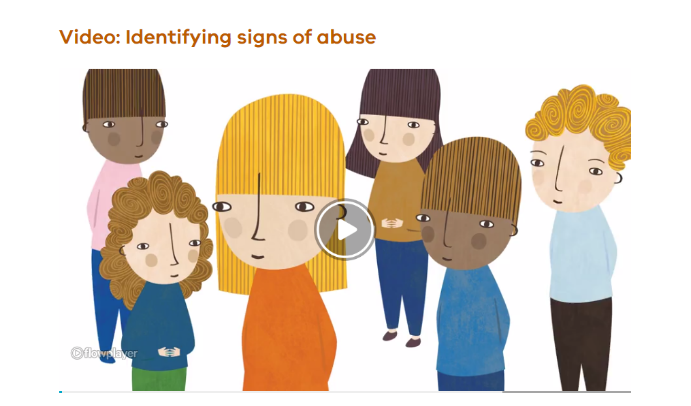 [Speaker Notes: BACKGROUND NOTES FOR THE FACILITATOR
Time on this slide: 7 minutes (video takes 5.45 minutes)
This slide is optional and hidden.
This slide links to an optional video on PROTECT that discusses the common signs of child abuse for staff and council members to look out for. 
You may wish to show this video to new staff but otherwise skip it and focus on the slides.
For more information, refer to:
Spotting the Warning Signs of Child Abuse (https://go.vic.gov.au/4aj0qJW)
Identify child abuse (https://go.vic.gov.au/3W35Cxl)
Click on the video image in presentation mode to play the identifying signs of abuse video in your browser. 
Alternatively, you can use this link: https://go.vic.gov.au/4aiuipJ or this url: https://vimeo.com/906221355?share=copy
SPEAKING NOTES 
Let’s get a quick overview of the common physical and behavioural indicators of child abuse by watching this video.
[Watch the video and allow time for some comments, if desired.]]
Common signs of abuse – children
Behavioural
Disclosure and/or drawings or writing depicting violence/abuse
Habitual absences 
Significant/unexplained developmental delay
Regressive or unusual changes to behaviour
Drug or alcohol misuse, suicide or self-harm
Harm to others or animals
Inconsistent or unlikely explanation for injury or inability to remember the cause
Reluctance to go home and/or a wariness or fear of a parent/carer
Unusual fear of physical contact with adults
Developmentally inappropriate sexualised behaviour
Withdrawal or excessive secrecy
Physical
Bruises, welts, cuts/grazes or burns
Internal injuries and bone fractures 
Injury to the genital or rectal area (e.g. pain going to the toilet) 
Wearing clothes unsuitable for weather conditions to hide injuries
STDs and/or frequent urinary tract infections
Consistently dirty and unwashed
Consistently hungry, tired and listless
Unattended health problems and lack of routine medical care


PROTECT: Identify child abuse
[Speaker Notes: BACKGROUND NOTES FOR THE FACILITATOR
Time on this slide: 1-2 minutes
This section is 
This slide shows some of the common physical and behavioural signs of abuse in children.
For more information, refer to:
Spotting the Warning Signs of Child Abuse (https://go.vic.gov.au/4aj0qJW)
Identify child abuse (https://go.vic.gov.au/3W35Cxl)
SPEAKING NOTES 
[If you watched the optional video in the previous slide] We’ve just seen from the video that these are some of the signs that a child may be being abused
As school staff, we may be the only adults able to identify and respond to the common signs listed here.
We need to remember that some instances will fall across multiple categories (for example, family violence may involve physical, sexual, or emotional abuse)
If you identify physical or behavioural signs of abuse, regardless of the type of abuse, you must respond by following the Four Critical Actions (https://go.vic.gov.au/3VFXvGE).]
Child sexual abuse – including grooming
Child sexual abuse is when a person uses power or authority over a child to involve them in sexual activity.
Grooming involves predatory behaviour by an adult to prepare a child under 16 for sexual abuse at a later time, either with the groomer or with another adult.
Perpetrators of child sexual abuse (including grooming) are usually:
known to the child 
trusted by their families, communities, schools or other institutions.
Indicators of sexual abuse and grooming can be difficult to identify.
Parents, carers and other significant adults (including within organisations) may also be groomed by someone intending to abuse a child.
Any child can be victim of sexual abuse, however children who are vulnerable, isolated, or have a disability are much more likely to become victims and are disproportionately abused.
[Speaker Notes: BACKGROUND NOTES FOR THE FACILITATOR
Time on this slide: 1 minute
This slide focuses on identifying child sexual abuse, including grooming.
THIS SLIDE IS OPTIONAL AND HIDDEN.
For more information, refer to:
Spotting the Warning Signs of Child Abuse (https://go.vic.gov.au/4aj0qJW)
Identify child abuse (https://go.vic.gov.au/3W35Cxl)
SPEAKING NOTES 
Let’s focus now on identifying child sexual abuse, including grooming. 
Child sexual abuse is when a person uses power or authority over a child to involve them in sexual activity. 
Grooming is predatory behaviour to prepare a child under the age of 16 for sexual abuse at a later time, either with the groomer or with another adult. 
Children are often 'groomed' before they are sexually abused. At first, they may be tricked into thinking they are in a safe and normal relationship so they may not know it’s happening or may feel they have no choice but to be abused.
It can be hard to identify when someone is being groomed until after they have been sexually abused, because it can be normalised to look like caring behaviour.
Perpetrators of child sexual abuse (including grooming) are usually known to the child and trusted by their families, communities, schools or other institutions.
Parents, school staff and community members can also be groomed so they build trust in the perpetrator.
Any child can be a victim of sexual abuse but children with particular vulnerability are at greater risk of abuse.
Teachers and school staff have significant responsibility to ensure schools are safe for all children and to be aware of particular risks for students in institutional settings like schools.]
Common adult grooming behaviours
[Speaker Notes: BACKGROUND NOTES FOR THE FACILITATOR
Time on this slide: 2 minutes
THIS SLIDE IS OPTIONAL AND HIDDEN.
For more information refer to:
Spotting the Warning Signs of Child Abuse (https://go.vic.gov.au/4aj0qJW)
Identify child abuse (https://go.vic.gov.au/3W35Cxl)
Child sexual exploitation and grooming (https://go.vic.gov.au/3U19xYM)
Reportable and Notifiable Conduct policy (https://go.vic.gov.au/4ejoM8E) 
SPEAKING NOTES 
As school staff we must be able to recognise the common signs of abuse in children as well as behavioural signs that an adult may be grooming a child to engage in sexual activity.
This slide lists behavioural signs that an adult in a child’s family or school community may be grooming them for sexual abuse. 
Perpetrators can be any gender and may be a family member, school staff member, coach or other trusted carer in a child’s life. 
Grooming can be conducted in person or online, including through social media,
Perpetrators try to build relationships with victims, including family members or other carers, to try and lower inhibitions and create situations where abuse could occur. 
[talk through the points on the slide]
Staff must report any complaints or concerns about grooming behaviour (from within or outside the school) to school leadership regardless of concerns about risk to the reputation of the suspected perpetrator or the school.]
Possible consequences of not complying with the Child Safe Standards
Greater risk of child abuse
Unsafe school culture
Non-compliance identified during school review
Victorian Registration and Qualifications Authority action 
Commission for Children and Young People investigations 
Breach of duty of care or organisational duty of care
Failure to report and failure to stop offences
Legal action such as negligence claims
Loss of reputation for keeping children safe
[Speaker Notes: BACKGROUND NOTES FOR FACILITATOR
Time on this slide: 1 minute 
The Victorian Registration and Qualifications Authority (VRQA) is the regulatory authority responsible for school compliance with the minimum standards for school registration.
The VRQA has approved the department as a Review Body for Victorian government schools. 
The department reviews government schools’ compliance with the minimum standards, including Child Safe Standards and reports annually or as required to the VRQA on compliance.
SPEAKING NOTES 
There are a number of serious consequences for failing to comply with the Child Safe Standards as a school. 
Firstly, non-compliance could foster a school culture that is not safe for children and does not encourage reporting.
Compliance with the Standards is required for school registration and will be assessed as part of our regular school review.
If the non-compliance is serious and ongoing, action could be taken by the Victorian Registration and Qualifications Authority. 
The Commissioner for Children and Young People can also investigate the school if it is concerned that the Child Safe Standards are not being followed.
Failing to implement the Standards also creates legal risks, such as a breach of duty of care obligations. 
Criminal offences of failure to report and failure to protect might also apply if there is an environment that is not safe for children, and abuse is not prevented or reported. 
An environment that is not safe for children may also result in legal action, such as negligence claims.
Failing to comply may also reduce the community’s trust in the school and impact its reputation to keep children safe.]
Our child safety policies and procedures
[Speaker Notes: BACKGROUND NOTES FOR FACILITATOR
Time on this slide: less than 10 seconds
This slide is intended as a section break. 
SPEAKING NOTES 
In the next section of this presentation, I will focus on our school’s key child safety policies, statements and procedures.
These documents set out our school’s commitment and approach to keeping children, young people and students safe in our school environments.]
Our school’s child safety policies and procedures
Victorian Child Safe Standards
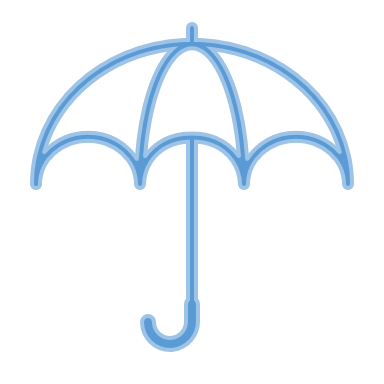 Overarching child safety documents for our school
Child Safety and Wellbeing Policy
Child Safety Risk Register
Child Safety Responding and Reporting Obligations Policy and Procedure
Child Safety Code of Conduct
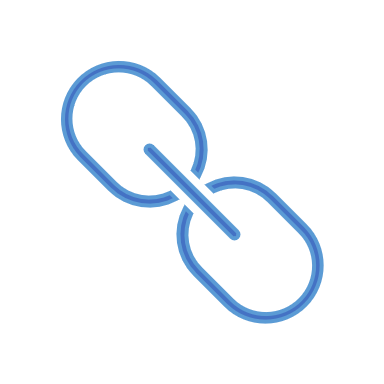 Connected policies for child safety at our school
Student Wellbeing and Engagement
Volunteers
Bullying Prevention
Complaints
Visitors
Yard Duty and Supervision
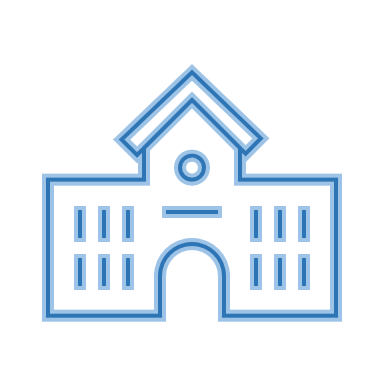 Department policies on the Policy and Advisory Library and department systems
For example, procurement, records management, recruitment, incident reporting, complaints/misconduct processes, eduPay.
[Speaker Notes: BACKGROUND NOTES FOR FACILITATOR
Time on this slide: 2 minutes
This slide is a way of visualising how the whole child safety policies and procedures fits together.
The policies in orange and blue are the school’s local child safety policies. The policies in orange are the overarching child safety policies.
At the bottom of the slide are department policies on the Policy and Advisory Library (PAL) (https://www2.education.vic.gov.au/pal) that have child safety protections built in and are policies that all schools must follow.
Note: You may wish to update the titles of the policies in the orange and blue tiles to reflect the titles of your local school policies.
SPEAKING NOTES
Our school takes the Child Safe Standards seriously. Our policies and procedures align with the Child Safe Standards. 
This slide is a way of visualising how our school’s child safety policies and procedures fit together.
Starting at the top and highlighted in orange, are our school’s overarching child safety policies and procedures. These 4 policies and procedures are specifically child safety focussed and are directly related to the Child Safe Standards. 
There are also a range of other policies and procedures that have important things to say about child safety at our school. The blue policies are the child safety related policies at our school. For example, you can see here our school’s Complaints Policy, Volunteers Policy, Student Wellbeing and Engagement Policy and Bullying Prevention Policy.
At the bottom, are the department’s policies on the Policy and Advisory Library (https://www2.education.vic.gov.au/pal) (PAL) that have child safety protections built-in and these are policies that all schools must follow. PAL is a public site so you can also access these department policies. 
Over the next few slides, we’ll discuss some of the key policies and procedures in our school.]
Child Safety and Wellbeing Policy
Our school’s Child Safety and Wellbeing Policy:
demonstrates our commitment to providing environments where our students are safe and feel safe
tells our community about our strategies and governance arrangements to keep children safe
helps us create a shared commitment to keeping children safe 
supports everyone in our school community to know their responsibilities for keeping children safe
is publicly available
[Speaker Notes: BACKGROUND NOTES FOR FACILITATOR
Time on this slide: 1 minute
This slide raises staff awareness of the school’s Child Safety and Wellbeing Policy.
It identifies the intent of the school’s policy.
Note: Your school may have called this policy another name such as Child Safety Policy. 
We suggest that you provide links or copies of your school’s current Child Safety and Wellbeing Policy.
SPEAKING NOTES 
Let’s start with our school’s Child Safety and Wellbeing Policy. 
You have a copy [or link to] our school’s Child Safety and Wellbeing Policy.
This policy demonstrates our school’s commitment to providing environments where our students are safe and feel safe, where their participation is valued, their views respected, and their voices are heard about decisions that affect their lives. In particular, our policy states: 
We are a child safe organisation which welcomes all children, young people and their families 
We are committed to providing environments where our students are safe and feel safe, where their participation is valued, their views respected, and their voices are heard about decisions that affect their lives 
We have no tolerance for child abuse and take proactive steps to identify and manage any risk of harm to students in our school environments 
Every person involved in our school has an important role in promoting child safety and wellbeing and promptly raising any issues or concerns about a child’s safety.
It tells our community about our strategies and arrangements to keep children safe.
It summarises the actions we will take across all the Child Safe Standards to ensure a child safe culture is championed and modelled across the school. It covers all 11 Child Safe Standards.
Our policy supports everyone in our school community to know their responsibilities. 
It sets out the responsibilities of leaders and adults engaged in child-related work, including:
the principal, assistant principal and school [or school boarding premises] leaders
school staff and volunteers
school councils and school council members.
Our policy is publicly available on our school website [and at reception].]
Child Safety Code of Conduct
Our school’s Child Safety Code of Conduct provides adults with a clear guide on the behaviour that is expected of them in our school environments, and:
lists acceptable and unacceptable behaviours
identifies professional boundaries and ethical behaviour
applies to all school activities, including school camps, using digital technology and social media
is publicly available
Who has to follow it?
Staff, volunteers, contractors, and any other member of our school community involved in child-connected work, including school council members
[Speaker Notes: BACKGROUND NOTES FOR FACILITATOR
Time on this slide: 1 minute
This slide shows the intent of the Child Safety Code of Conduct and who it applies to. 
We suggest that you provide links or copies of your school’s current Child Safety Code of Conduct to the school council.
You may wish to confirm that school council members understand the Child Safety Code of Conduct and how to applies to them.
SPEAKING NOTES 
All members of the school council have a responsibility to follow the school’s Child Safety Code of Conduct. You must report any breaches or suspected breaches to the principal. 
The Child Safety Code of Conduct applies to all adults who work or volunteer in our school environments including school council members.
Our school’s Child Safety Code of Conduct provides adults with a clear guide on the behaviour that is expected of them in our school environments. 
It lists behaviours that are acceptable and behaviours that are unacceptable.
It applies to all school activities, including school camps, using digital technology and social media.
As we discussed earlier, the government school council also has a role to approve the Code of Conduct to the extent that it applies to government school council members themselves and school council employees (unless delegated to the principal).]
Child Safety Risk Register
Our school has developed a Child Safety Risk Register, and we:
have considered risks for each of the 11 Child Safe Standards and have developed and recorded our risk controls
have taken risk causes and consequences into account
have considered different types of risks by asking ourselves key questions. For example: 
How do our school structures, attitudes and practices affect the risk of harm or child abuse?
Have staff, volunteers, contractors, and service providers been effectively vetted?
Are there opportunities for adults to be alone with students, unseen by others?
Are students, parents and the school community empowered to raise concerns? How do we know?
[Speaker Notes: BACKGROUND NOTES FOR FACILITATOR
Time on this slide: 1 minute
This slide raises the school council’s awareness of the school’s Child Safety Risk Register and highlights some key considerations that the school has taken into account.
You may wish to share your school’s risk register in whole or part with the government school council. However, there is no requirement to share your school’s risk register with your government school council. 
SPEAKING NOTES 
The school council needs to be aware of, and understand, child safety risks that exist within our school.
Our school takes child safety risk management seriously as we understand that it provides the foundation for all of our other child safety work.
We cannot assume that child abuse does not, and cannot happen, within our schools or school communities. 
We have developed a Child Safety Risk Register with a focus on preventing and reducing child abuse and harm in our physical and online environments.
We have considered risks for each of the 11 Child Safe Standards and we’ve developed and recorded risk controls aligned with each of the 11 standards.
You can see here some of the types of questions that we considered during the development process.]
Complaints Policy
Our school’s Complaints Policy:
provides an outline of our school’s complaints process
informs students, parents and members of the community how they can raise complaints or concerns about issues arising at our school
sets an expectation that all complaints and concerns are managed in a timely, effective, fair and respectful manner
relates to complaints brought by students, parents, carers, or members of our school community and applies to all matters relating to our school. 
is publicly available
Complaints and concerns relating to child abuse will be managed in accordance with our school’s Child Safety Responding and Reporting Obligations Policy and Procedures
[Speaker Notes: BACKGROUND NOTES FOR FACILITATOR
Time on this slide: 1 minute
This slide shows the intent of our school’s Complaints Policy 
We suggest that you provide links or copies of your school’s current Complaints Policy 
You may wish to confirm that school council members understand the Complaints Policy and how it is used in the school.
SPEAKING NOTES 
All members of our school community, including the school council, should be aware of our processes to manage complaints.
We value open communication with our families and are committed to understanding complaints and addressing them appropriately. We recognise that the complaints process provides an important opportunity for reflection and learning. 
Our school’s Complaints Policy provides an outline of our school’s complaints process.
It informs students, parents and members of the community how they can raise complaints or concerns about issues arising at our school.
It sets an expectation that all complaints and concerns are managed in a timely, effective, fair and respectful manner. 
Our policy is publicly available on our school website [and at reception].]
Responding to incidents, disclosures and suspicions of child abuse
School Council members should follow the Four Critical Actions for Schools when responding to incidents, disclosures and suspicions of child abuse:
Respond to the emergency 
If a child is at immediate risk of harm, you must ensure their safety.

Report to authorities/Refer to services
As soon as immediate health and safety concerns are addressed you must report your concerns to the principal or school leadership (as per our school’s Child Safety Responding and Reporting Obligations Policy/Procedures). 
School leadership will work with you to make a report to the relevant authorities, based on whether the source of the suspected abuse is in the school, family or community.


Contact Parents/Carers
The principal and school must determine who needs to be contacted.

Provide ongoing support
The school must determine the support for children impacted by abuse.

For more information, see:
Protecting Children – Reporting and Other Legal Obligations 
Report child abuse in schools | schools.vic.gov.au 
Our school’s Child Safety Responding and Reporting Obligations Policy and Procedures
[Speaker Notes: BACKGROUND NOTES FOR FACILITATOR
Time on this slide: 1 minute 
PROTECT Identifying and responding to all forms of abuse in Victorian Schools (https://go.vic.gov.au/3PQnBD3) includes the Four Critical Actions for Schools when responding to suspicions or allegations of child abuse.  
Schools must also respond to allegations and instances of student sexual offending by following the Four Critical Actions: Student Sexual Offending (https://go.vic.gov.au/49mqa6W) 
You may wish to provide the Four Critical Actions for Schools (https://go.vic.gov.au/3Suh3vd) to school council members for reference.
SPEAKING NOTES
Our school’s Child Safety Responding and Reporting Obligations Policy and Procedures outlines the procedures we will follow to respond to any incidents, disclosures and suspicions of child abuse. 
We follow the:
Four Critical Actions for Schools (https://go.vic.gov.au/3Suh3vd) when responding to incidents, disclosures and suspicions of child abuse.
Four Critical Actions: Student Sexual Offending (https://go.vic.gov.au/49mqa6W) for incidents, disclosures and suspicions of harmful student-to-student sexual behaviour.
You can see the Four Critical Actions for Schools on this slide. Action 2 steps out different reporting pathways based on the source of the suspected abuse. 
School leadership will work with you to report to the relevant authorities, based on whether the source of the suspected abuse is in the school, family or community.
A link to each Four Critical Actions resource is in our school‘s Child Safety Responding and Reporting Obligations Policy and Procedures. [Add information relevant to your school about who reports about concerns relating to child abuse should be made to.]
A poster of each Four Critical Actions resource is displayed in our staff room [Amend this statement for your context.]
Importantly, if you have any concerns, suspicions, or disclosures of child abuse or harm, by current or former staff, volunteers or contractors you must treat these seriously and act by informing the school principal. [Remind staff here about who reports should be made to within your school]]
Signs of abuse to look out for (video)
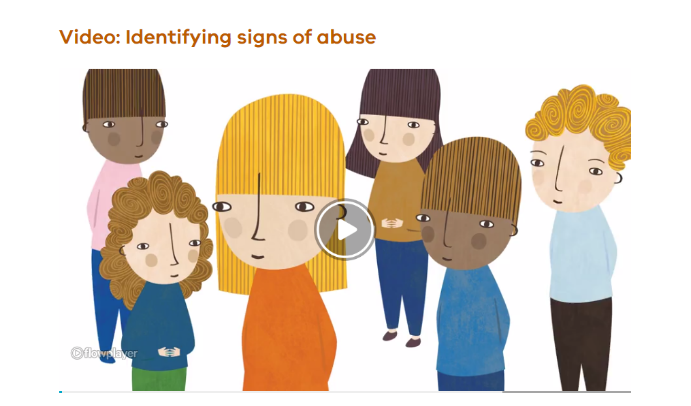 [Speaker Notes: BACKGROUND NOTES FOR THE FACILITATOR
Time on this slide: 7 minutes (video takes 5.45 minutes)
This slide is optional.
This slide links to an optional video on PROTECT that discusses the common signs of child abuse for staff and council members to look out for. 
You may wish to show this video to new staff but otherwise skip it and focus on the slides.
For more information, refer to:
Spotting the Warning Signs of Child Abuse (https://go.vic.gov.au/4aj0qJW)
Identify child abuse (https://go.vic.gov.au/3W35Cxl)
Click on the video image in presentation mode to play the identifying signs of abuse video in your browser. 
Alternatively, you can use this link: https://go.vic.gov.au/4aiuipJ or this url: https://vimeo.com/906221355?share=copy
SPEAKING NOTES 
Let’s get a quick overview of the common physical and behavioural indicators of child abuse by watching this video.
[Watch the video and allow time for some comments, if desired.]]
Common signs of abuse – children
Behavioural
Disclosure and/or drawings or writing depicting violence/abuse
Habitual absences 
Significant/unexplained developmental delay
Regressive or unusual changes to behaviour
Drug or alcohol misuse, suicide or self-harm
Harm to others or animals
Inconsistent or unlikely explanation for injury or inability to remember the cause
Reluctance to go home and/or a wariness or fear of a parent/carer
Unusual fear of physical contact with adults
Developmentally inappropriate sexualised behaviour
Withdrawal or excessive secrecy
Physical
Bruises, welts, cuts/grazes or burns
Internal injuries and bone fractures 
Injury to the genital or rectal area (e.g. pain going to the toilet) 
Wearing clothes unsuitable for weather conditions to hide injuries
STDs and/or frequent urinary tract infections
Consistently dirty and unwashed
Consistently hungry, tired and listless
Unattended health problems and lack of routine medical care


PROTECT: Identify child abuse
[Speaker Notes: BACKGROUND NOTES FOR THE FACILITATOR
Time on this slide: 1 minute
This slide is optional.
This slide shows some of the common physical and behavioural signs of abuse in children.
For more information, refer to:
Spotting the Warning Signs of Child Abuse (https://go.vic.gov.au/4aj0qJW)
Identify child abuse (https://go.vic.gov.au/3W35Cxl)
SPEAKING NOTES 
[If you watched the optional video in the previous slide] We’ve just seen from the video that these are some of the signs that a child may be being abused
School staff may be the only adults able to identify and respond to the common signs listed here.
We need to remember that some instances will fall across multiple categories (for example, family violence may involve physical, sexual, or emotional abuse)
If you identify physical or behavioural signs of abuse, regardless of the type of abuse, you must respond by following the Four Critical Actions (https://go.vic.gov.au/3VFXvGE).]
Child sexual abuse – including grooming
Child sexual abuse is when a person uses power or authority over a child to involve them in sexual activity.
Grooming involves predatory behaviour by an adult to prepare a child under 16 for sexual abuse at a later time, either with the groomer or with another adult.
Perpetrators of child sexual abuse (including grooming) are usually:
known to the child 
trusted by their families, communities, schools or other institutions.
Indicators of sexual abuse and grooming can be difficult to identify.
Parents, carers and other significant adults (including within organisations) may also be groomed by someone intending to abuse a child.
Any child can be victim of sexual abuse, however children who are vulnerable, isolated, or have a disability are much more likely to become victims and are disproportionately abused.
[Speaker Notes: BACKGROUND NOTES FOR THE FACILITATOR
Time on this slide: 1 minute
This slide is optional.
This slide focuses on identifying child sexual abuse, including grooming.
For more information, refer to:
Spotting the Warning Signs of Child Abuse (https://go.vic.gov.au/4aj0qJW)
Identify child abuse (https://go.vic.gov.au/3W35Cxl)
SPEAKING NOTES 
Let’s focus now on identifying child sexual abuse, including grooming. 
Child sexual abuse is when a person uses power or authority over a child to involve them in sexual activity. 
Grooming is predatory behaviour to prepare a child under the age of 16 for sexual abuse at a later time, either with the groomer or with another adult. 
Children are often 'groomed' before they are sexually abused. At first, they may be tricked into thinking they are in a safe and normal relationship so they may not know it’s happening or may feel they have no choice but to be abused.
It can be hard to identify when someone is being groomed until after they have been sexually abused, because it can be normalised to look like caring behaviour.
Perpetrators of child sexual abuse (including grooming) are usually known to the child and trusted by their families, communities, schools or other institutions.
Parents, school staff and community members can also be groomed so they build trust in the perpetrator.
Any child can be a victim of sexual abuse but children with particular vulnerability are at greater risk of abuse.
Teachers and school staff have significant responsibility to ensure schools are safe for all children and to be aware of particular risks for students in institutional settings like schools.]
Common adult grooming behaviours
[Speaker Notes: BACKGROUND NOTES FOR THE FACILITATOR
Time on this slide: 2 minutes
This slide is optional.
For more information refer to:
Spotting the Warning Signs of Child Abuse (https://go.vic.gov.au/4aj0qJW)
Identify child abuse (https://go.vic.gov.au/3W35Cxl)
Child sexual exploitation and grooming (https://go.vic.gov.au/3U19xYM)
Reportable and Notifiable Conduct policy (https://go.vic.gov.au/4ejoM8E) 
SPEAKING NOTES 
All staff must be able to recognise the common signs of abuse in children as well as behavioural signs that an adult may be grooming a child to engage in sexual activity.
This slide lists behavioural signs that an adult in a child’s family or school community may be grooming them for sexual abuse. 
Perpetrators can be any gender and may be a family member, school staff member, coach or other trusted carer in a child’s life. 
Grooming can be conducted in person or online, including through social media,
Perpetrators try to build relationships with victims, including family members or other carers, to try and lower inhibitions and create situations where abuse could occur. 
[talk through the points on the slide]
You must report any complaints or concerns about grooming behaviour (from within or outside the school) to school leadership regardless of concerns about risk to the reputation of the suspected perpetrator or the school.]
Information sharing and recordkeeping
Our school follows the department’s:
Privacy and Information Sharing Policy 
Records Management- School Records Policy
Child and Family Violence Information Sharing Schemes Policy

These policies are available on the department’s Policy and Advisory Library (PAL)
[Speaker Notes: BACKGROUND NOTES FOR FACILITATOR
Time on this slide: 1 minute
This slide shows the intent of record-keeping and information sharing policies.
SPEAKING NOTES 
As we discussed earlier, the school principal has responsibility for meeting record-keeping and information sharing obligations. 
Our school follows the department’s 
Privacy and Information Sharing Policy (https://go.vic.gov.au/49qAN8u)
Records Management- School Records Policy (https://go.vic.gov.au/49qAN8u)
Child and Family Violence Information Sharing Schemes Policy (https://go.vic.gov.au/3J3DOkr)
These policies are accessible on the department’s Policy and Advisory Library (PAL) (https://www2.education.vic.gov.au/pal). 
The school principal has responsibility for meeting record-keeping and information sharing obligations. The school manages all school council records and record-keeping related to child safety for the government school council. Government school council members should be aware of the school’s information sharing and record-keeping obligations.
Our school follows the department’s Privacy and Information Sharing Policy  (https://go.vic.gov.au/49qAN8u), Records Management - School Records Policy (https://go.vic.gov.au/49qAN8u) and the Child and Family Violence Information Sharing Schemes Policy
The Child and Family Violence Information Sharing Schemes (https://go.vic.gov.au/3J3DOkr) provide schools with the ability to share confidential information with other organisations to promote the wellbeing or safety of children or to assess or manage family violence risk. Only authorised members of staff can share or request information and there is a defined process for this. 
[This point is only required if your school operates OSHC] Where schools are an approved education and care provider under the National Law, such as those that employ staff and deliver Outside School Hours Care (OSHC) services, the principal will work with school councils to develop appropriate processes for information sharing on behalf of the school.]
Important things to remember
Child safety at our school is everyone’s responsibility

School Council members should inform school leadership:
immediately if you witness a child safety incident, or if you have any concerns that a child associated with our school has been, or is at risk of being abused
if you identify any child safety risk not currently being addressed or managed by our school 
if you have any suggestions for how our school can improve our child safety and wellbeing policies, procedures or practices.
We all want to keep our kids safe
[Speaker Notes: BACKGROUND NOTES FOR FACILITATOR
Time on this slide: 2 minutes 
This slide summarise some key points for school council to remember. 
SPEAKING NOTES 
Child safety at our school is everyone’s responsibility.
As we’ve seen throughout this presentation, your role as members of the government school council is to oversee some child safety policies and processes that fall within the scope of your duties, powers and functions. 
Over and above these actions, government school councils are members of the school community and play an important role in contributing to a strong child safety culture in our school. 
You can support us to keep children safe.
In particular, we ask that you inform school leadership or our child safety champion:
immediately if you witness a child safety incident, or if you have any concerns that a child associated with our school has been, or is at risk of being abused
if you identify any child safety risk not currently being addressed or managed by our school 
if you have any suggestions for how our school can improve our child safety and wellbeing policies, procedures or practices.]
Questions?
This presentation (Victoria’s Child Safe Standards – School Council Training) is provided under a Creative Commons Attribution 4.0 International licence.
You are free to re-use the work under that licence, on the condition that you credit the State of Victoria (Department of Education), indicate if changes were made and comply with the other licence terms, see: https://creativecommons.org/licenses/by/4.0/ 
Copyright queries may be directed to copyright@education.vic.gov.au
[Speaker Notes: BACKGROUND NOTES FOR FACILITATOR
This slide is optional
It provides an opportunity for participants to ask questions, if there is time.
The facilitator is encouraged to become familiar with the content on PROTECT to help answer these.
Any questions the facilitator cannot answer can be directed to child.safe.schools@education.vic.gov.au. 
This presentation (Victoria’s Child Safe Standards – School Council Training) is provided under a Creative Commons Attribution 4.0 International licence.
You are free to re-use the work under that licence, on the condition that you credit the State of Victoria (Department of Education), indicate if changes were made and comply with the other licence terms, see: https://creativecommons.org/licenses/by/4.0/
Copyright queries may be directed to copyright@education.vic.gov.au]